Organizace sportu
Mgr. Markéta Haindlová, LL.M.
Organizace sportovního veřejného sektoru
Z jakého důvodu existuje sportovní veřejný sektor?

Stačí pro organizaci sportu národní asociace, případně kluby?

Co znamená „sport“ pro každého z vás?
Pojem slova „sport“
anglosaského původu, ze slova disport →obveselení, rozptýlení, vlastně odklon od práce a povinností k zábavě
pohybová (fyzická) aktivita (vylučuje počítačové hry nebo hazardní hry) provozovaná podle určitých pravidel (vyluč válku) a zvyklostí, jejíž výsledky jsou navíc měřitelné nebo porovnatelné s jinými provozovateli téhož sportovního odvětví (soutěžní charakter, dochází k poměřování jejích výsledků – to vylučuje například bojová umění, jogu).
Předběžná otázka
Kulturní hodnoty – antické olympijské hry

Zdraví – kardiovaskulární onemocnění

Ekonomická aktivita – olympijské hry=300 mil.$ r.2016 za kandidatury
UNESCO
UNESCO
UNESCO
Antidoping -  
Mezinárodní úmluva proti dopingu ve sportu

Boj proti diskriminaci

Sport pro mír a rozvoj
Rada Evropy
Antidoping - Evropská antidopingová úmluva 

Evropská úmluva k diváckému násilí a nevhodnému chování při sportovních utkáních, zvláště při fotbalových zápasech
EU
ECJ, Bosman, Deliege, Lehtonen

Sport = ekonomická aktivita

Bílá kniha o sportu 

-specifičnost sportovních struktur, kam patří především autonomie a rozmanitost sportovních organizací, pyramidová struktura soutěží od začátečnické po nejvyšší úroveň a systémy organizované solidarity mezi různými rovinami a různými účastníky, organizace sportu na vnitrostátní úrovni a princip jediné federace na každý sport

Uznání specifické povahy sportovní činnosti
   čl. 165 Smlouvy o fungování EU
IOC – International Olympic Committee
1896 Pierre de Coubertin
Lasusanne od r.1915
Mezinárodní nevládní organizace
Prezident Jacques Rogge od r.2001
106 členů
IOC
IF				NOC			OCOG
International Sports Federations                    National Olympic Committees    Organising Committees
                                                                                                                       for the Olympic Games 

NF				ANOCA-Afrika
                                OCA-Asie
Kluby			EOC-Evropa

Sportovci		PASO-Panamerika,
                                ONOC-Oceanie
IF=FIFA vs.FAČR
FIFA Fédération Internationale de Football Association
Založena 7 členy v r. 1904        –Belgie
                                                   -Dánsko
                                                   -Francie
                                                   -Nizozemí
                                                   -Španělsko
                                                   -Švédsko
                                                   -Švýcarsko
FIFA
Počet členů – v r. 2013 – 209    (196 států, 192 OSN)
FIFA
209 členských asociací seskupeno v 6 konfederacích
Asian Football Confederation 
Confédération Africaine de Football 
Confederation of North, Central American and Caribbean Association Football 
Confederación Sudamericana de Fútbol 
Oceania Football Confederation 
Union des Associations Européennes de Football
FIFA
Kongres – nejvyšší a demokratický orgán
209 členů
3 delegáti na jednoho člena
Každý člen – 1 hlas
Pravomoci – volba prezidenta, stanovy, rozpočet
FIFA
Kongres

Prezident –Josef S. Blatter

Generální sekretář -300 zaměstanců
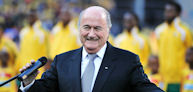 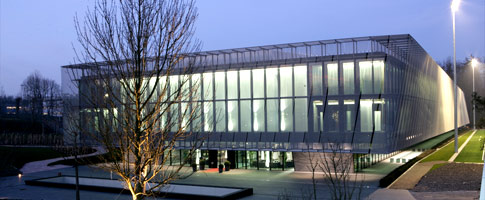 FIFA - Logo
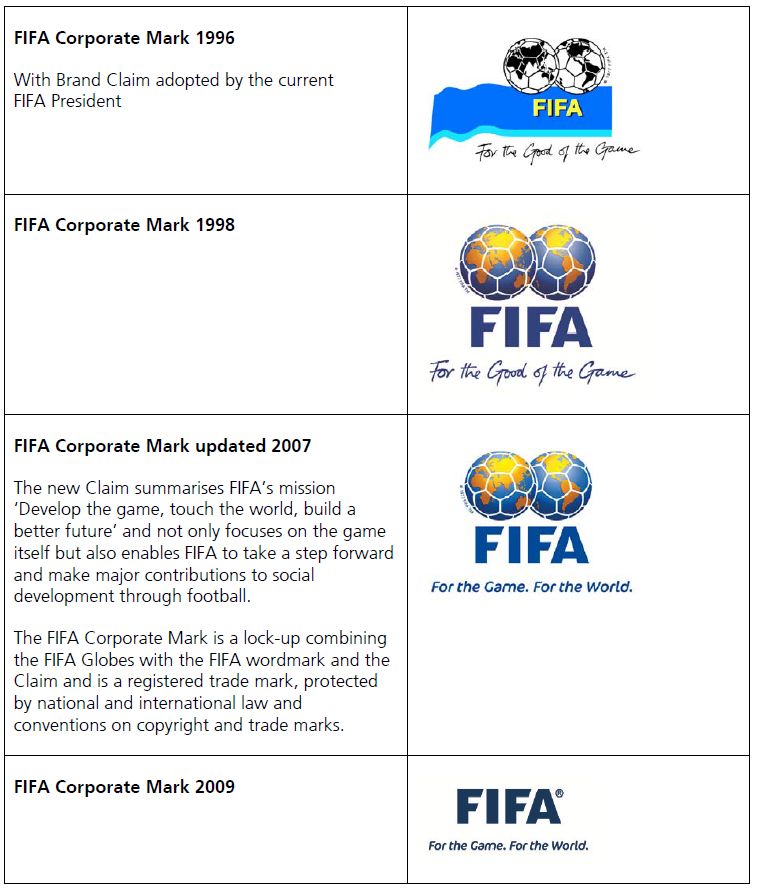 FIFA
Právní oddělení 


– Corporate Legal (korporátně právní)
- Commercial Legal (komerčně právní)
Disciplinary and Governance (disciplinárně právní) 
- Player’s Status (status a přestupy hráčů)
FAČR
1901 založen
1907 vstup do FIFA
1954 vstup do UEFA
4 148 počet členských klubů
FAČR
Valná hromada – možnost účasti na základě plné moci?

Předseda – Miroslav Pelta

Generální sekretář – Rudolf Řepka
Zastoupeni-VH –plna moc?
Ústav státu a práva

-zastoupení není možné
Stanovy-účast+hlasování statutárního
                 zástupce členského klubu
X Plna moc=zásah do autonomie OS
                 -čl.20Listiny zákl.práv a svobod
Usnesení VH obchod.spol Xneni právní úkon=
Právní úkon není ani výkon hlas.práva na VH
FAČR-Komise a pracovní skupiny
Smírčí komise
Pravidlová komise
Zdravotní komise
Komise pro stadióny a hrací plochy
Komise fotbalu žen
Komise pro regionální fotbal
Komise mládeže
Komise pro agenty hráčů
Komise pro historii a statistiku
Legislativa FAČR
Komise rozhodčích
Arbitrážní komise
Sbor rozhodců
Disciplinární komise
Legislativní rada
Komise futsalu
Odvolací komise
Revizní a kontrolní komise
Licenční komise
FAČR
Disciplinární komise FAČR- všechna disciplinární provinění ve FAČR, všechna provinění související s přípravou a organizací fotbalových soutěží, všechna provinění v reprezentaci a mezinárodním styku v tuzemsku i zahraničí, provinění v soutěžích MS, ME, OH, a v ostatních soutěžích organizovaných mezinárodními fotbalovými organizacemi
FAČR
OK FAČR- funkce odvolacího orgánu u odvolání podaných proti rozhodnutím ve věcech

soutěžních
disciplinárních
registračních a přestupních

ve věcech agentů?
Případ AC Sparta Praha fotbal, a.s.
odvolání klubu proti rozhodnutí DK FAČR ze dne 10. listopadu 2011, sp. zn. DK 171/2011 o udělení trestu pokuty ve výši 40.000,- Kč
za verbální projevy obecenstva hanobící příslušnost k rase, národu nebo etniku dle Přílohy 2 čl. 1 písm. b) disciplinárního řádu FAČR
okolo 32. minuty zápasu byly projevy vůči hráči Theodoru Gebre Selassiemu trvající několik sekund
ORK FAČR
15.10.2011 došlo při prvoligovém utkání mezi odvolatelem a klubem FC Slovan Liberec, a.s. k rasistickým projevům fanoušků 
cca 31:08 – 31:12 utkání, kdy míč kontroluje hráč tmavé pleti Theodor Gebre Selassie, se na stadionu ozývá několikanásobné skandování „hu hu hu...“
disciplinární provinění výtržností mezi diváky podle Přílohy 2 čl. 1 disciplinárního řádu FAČR
ORK FAČR
DŘ koncipuje odpovědnost kolektivů jako striktně objektivní, bez možnosti liberace
čl. 2 odst. 1 in fine DŘ, podle kterého se za disciplinární provinění považují i závažná porušení pořádku jednotlivců v soutěži, za které nesou disciplinární odpovědnost i jejich kolektivy
dle Přílohy 2 čl. 1 písm. b) ve spojení s čl. 6 odst. 5 DŘ hrozí kolektivu peněžitá pokuta až do výše 10.000.000,- Kč
ORK FAČR
Přílohy 4 čl. 2,4 disciplinárního řádu FAČR:
2)   Pokud při zápase budou diváci vystavovat transparenty s diskriminujícími nápisy nebo se dopustí jakéhokoli jiného diskriminujícího anebo hanobícího chování, příslušný orgán potrestá asociaci nebo klub podporovaný dotyčnými diváky pokutou nejméně 30.000 CHF a rozhodne, aby se příští soutěžní zápas odehrál bez diváků. Pokud nebude možné jednoznačně stanovit, zda jsou tito diváci příznivci jedné či druhé fotbalové asociace nebo klubu,uhradí pokutu asociace nebo klub, který je pořadatelem utkání.
ORK FAČR
4)  Pokud lze hráče, funkcionáře nebo diváka chovajícího se diskriminujícím nebo hanobícím způsobem spojit přímo s konkrétním týmem, budou tomuto družstvu odebrány tři body za první případ tohoto přestupku. V případě, že se přestupek bude opakovat podruhé, družstvu bude odebráno šest bodů, a v případě dalšího přestupku bude tým vyloučen ze soutěže.
V případě zápasů odehraných bez udělení bodů bude dotyčný tým diskvalifikován.
Princip nezávislosti
V FAČR doporučuje DK FAČR a DK ŘK FAČR prerušit disciplinární řízení případů podaných k DK FAČR a DK ŘK FAČR do 23. 1. 2013, týkajících se skutkové podstaty provinění podle Přílohového sazebníku provinění a trestů, Přílohy 1, DŘ FAČR, konkrétně článků 8, 9, 11 a 16, které byly podány k DK FAČR do doby konečného uzavření případů PČR, na Vzákladě podnětu či předání mateirálů předsedou FAČR nebo členů FAČR resp. případů, které vyplývají z vlastních poznatků a šetřní Policie ČR.




Rezignace předsedy DK
VV FAČR přijal na svém zasedání konaném dne 23. 1. 2013 doplnění Disciplinárního řádu FAČR článku 1) Působnost disciplinárního řádu o odstavec 9. Textu


VV FAČR doporučuje DK FAČR a DK ŘK FAČR nezahájit žádná nová disciplinární řízení případů, jejichž skutková podstata se týká provinění podle Přílohového sazebníku provinění a trestů, Přílohy 1, DŘ FAČR, konkrétně článků 8, 9, 11 a 16, a to za období do 23. 1. 2013, v případě, že do tohoto data nebyly k DK FAČR a DK ŘK FAČR náležitě podány jako návrhy nebo podněty k zahájení disciplinárního řízení.
Jiří Golda v Událostech, komentářích: "Dlouhodobě jsem čelil tlakům, aby to bylo tak mírné řešení, které nepoškodí český fotbal a kluby, které v něm působí. Komunikoval jsem s panem předsedou (Pelta, pozn. red.). Minulé pondělí mi bylo navrženo, abych tu kauzu uzavřel v tom směru, že se to udělá způsobem, kdy se odeberou body Plzni. Tohle rozhodnutí udělá disciplinárka a následně odvolací a revizní komise toto rozhodnutí zruší. To jsou řešení, která jsem nechtěl akceptovat."
Miroslav Pelta: "Žasnu nad jeho komentářem. Že bych mohl ovlivnit rozhodnutí disciplinární komise, na to nemám kompetence. Na žádná řešení jsem netlačil."
Názor UEFA
Disciplinary and Sports Legal Services

nezávislost justičních orgánů - základní obecná zásada organizační struktury(ve smyslu Článků 85/1 a 146/3 Disciplinárního řádu FI)

novelizace Disciplinárního řádu FAČR (tj. nový Článek 1, odstavec 9)-v rozporu s cílem daným stanovami UEFA - „zabraňovat veškerým postupům a praktikám, které by mohly ohrozit regulérnost zápasů či soutěží ” (Článek 2/1/e Stanov UEFA) za situace kdy by to vedlo k „přenesení“ odpovědnosti na policii nebo státní úřady
CAS 2010/A/2172, bod 47
„Dle názoru tohoto Panelu je proto zásadní, aby řídící orgány ve sportu demonstrovaly nulovou toleranci vůči veškerým formám korupce a uplatňovaly takové sankce, které dostatečně odradí ty, kteří by jinak z chamtivosti či strachu mohli uvažovat o zapojení se do takovéto trestné činnosti“
podvod ve sportu není tč
existuje riziko, že případy ovlivňování zápasů nemusejí končit odsuzujícím rozsudkem vyneseným příslušnými státními úřady

– skutečnost, že úspěšně nefunguje trestní stíhání ovlivňování zápasů, ještě neznamená, že by v souvislosti se stejným chováním nemohl úspěšně fungovat příslušný sportovně disciplinární postup
jurisprudence CAS
Postačí aby byly zjištěny relevantní skutečnosti „v míře uspokojivé pro rozhodující orgán“. Je jasné, že se jedná o nižší úroveň důkazů, než jaká je zapotřebí u trestních soudů (tj. „nade vši pochybnost“) [viz CAS 2010/A/2172, bod 20: „S ohledem na charakter dotyčného jednání a na zásadní význam boje proti korupci všeho druhu ve sportu a také s ohledem na charakter a omezené pravomoci vyšetřovacích útvarů řídících orgánů ve sportu v porovnání s pravomocemi formálních státních vyšetřovacích orgánů se tento Panel domnívá, že případy ovlivňování zápasů by měly být řešeny v souladu se stálou jurisprudencí CAS uplatňovanou v disciplinárních dopingových případech. UEFA proto musí zjišťovat relevantní skutečnosti " v míře uspokojivé pro soud s ohledem na závažnost uvedených tvrzení“]. Z výše uvedeného opět vyplývá, že sportovně disciplinární řízení nemůže (a nemělo by) být závislé na výsledku trestního řízení vedeného státními orgány.
hráčské asociace
sdružení sportovců za účelem ochrany jejich práv a prosazování jejich zájmů

exkluzivní reprezentant hráčů na národní úrovni (např. ČAFH, CAIHP) i mezinárodní úrovni (např. FIFPro, WAIPU)

nepostradatelný stakeholder vedle národní asociace, ligy, klubů či agentů – sociální dialog

etablované u všech významných sportů – fotbal, lední hokej, americký fotbal, baseball, basketbal…

první pokusy o založení ve fotbale již v 19. st. v Anglii
hráčské asociace
Sociální dialog a exkluzivní reprezentace hráčů

Kolektivní vyjednávání – tzv. collective bargaining agreement (CBA); prosazování práv hráčů, krajní možností i stávka

Právní poradenství – smlouvy s kluby a agenty, vymáhání pohledávek, řešení nestandardních situací (pokuty aj.)

Pojištění a sociální fondy – krytí finančních ztrát v souvislosti se zraněním, ukončením kariéry atp.

Pomoc hráčům bez angažmá – soustředění a turnaje v přestupových obdobích, zajištění trenéra

Propagace a osvěta daného sportovního odvětví – edukační projekty ve školách, dětské kempy a turnaje

Sociální rozměr sportu – prostředek k pozitivnímu ovlivňování, 			           např. ocenění za fair play
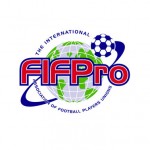 FIFPro
Fédération Internationale des Associations de Footballeurs Professionnels

světová reprezentativní organizace všech profesionálních fotbalistů (více než 65.000 hráčů v 55 zemích)

demokratická organizace založená na principu solidarity

jednotlivé hráčské asociace se aktivně zasazují o kolektivní a individuální osobnostní práva hráčů

hráčům garantována pomoc od hráčských asociací po celém světě
funguje po celém světě nezávisle na klubech, agentech a národních asociacích

FIFA ji uznala jako výlučného zástupce hráčů

založena 1965 (Francie, Anglie, Itálie, Nizozemí, Skotsko)

sídlo: Hoofddorp, Nizozemí
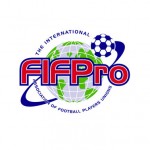 FIFPro
Pravidlo 6+5
FIFPro se staví kriticky k pravidlu, podle kterého by měl být omezen počet hráčů – cizinců, a to z důvodu svobodného pohybu hráčů; nyní: 6 hráčů musí splňovat podmínky pro start v národní reprezentaci (v roce 2009 doplňující kritéria) 

Agenti
FIFPro je velice kritické vůči hráčským agentům obecně, když mnoho z nich upřednostňuje vlastní zájmy nad zájmy hráčů; agenti odčerpávají z fotbalu zbytečně mnoho peněz a stávající právní regulace se nejeví jako adekvátní

Umělé trávníky 
FIFPro zkoumá využívání umělé povrchy a zdůrazňuje potřebu jejich vývoje, přičemž jejich význam spatřuje zejména v klimatických podmínkách, které neumožňují kvalitní travnaté povrchy; většina hráčů je proti umělým povrchům, protože hra není stejná jako na trávě, je zvýšené riziko zranění  a nevyhovující je i hraní střídavě na různých površích

Ochrana mládeže
FIFPro zdůrazňuje potřebu ochrany mládeže; pro zamezení využívání a obchodování s mladými hráči je naprosto nezbytné monitorovat mezinárodní transfery hráčů mladších 18ti let
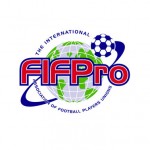 FIFPro
Dodržování smluv
FIFPro trvá na dodržování smluv a je značně znepokojeno množstvím hráčů, kterým kluby neplatí odměny, i když byly smluvně sjednány; dodržování hráčských smluv je primární předpoklad pro fungování profesionálního fotbalu. FIFPro apeluje na FIFA, aby národní asociace dodržovala pravidla a aby je případně sankcionovala 

Home grown rule
FIFPro je kritické k pravidlu UEFA, podle kterého týmy v mezin. evropských soutěžích mohou mít max. 25 hráčů,  z nichž 7 musí být vychováno stejnou asociací, pod kterou spadá daný klub (min. 3 roky); pravidlo je nedostačující a přispívá spíše k obchodování s hráči, když kluby uzavírají smlouvy s velmi mladými hráči, aby mohli splnit tyto podmínky.

Jednostranné opce
FIFPro je zásadně proti jednostranným opcím v hráčských smlouvách, které dávají klubům jednostranné právo prodloužit kontrakt po uplynutí jeho platnosti bez ohledu na vůli hráče. Jednostranné opce porušují evropské právo a svobodu pohybu, když hráči neumožňují svobodně uzavřít novou smlouvu, a FIFA DRC i CAS několikrát judikovali nepřípustnost jednostranných opcí.

Lisabonská smlouva a sociální dialog
Čl. 165 Lisabonské smlouvy právně zakotvil sportovní činnost a uznal její specifičnost; od 2008 probíhá na evropské úrovni sociální dialog ve fotbale, v jehož rámci se aktéři na fotbalové scéně zabývají důležitými otázkami.
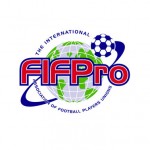 FIFPro
Základní principy

právo hráčů na nezávislou a spravedlivou arbitráž – hráči musí mít rozhodčích orgánech 50% zastoupení

rovná práva a povinnosti pro všechny fotbalisty na světě

kritický postoj k transferovým systémům profesionálních hráčů

vyváženost pracovněprávní úpravy a specifik sportovní činnosti – nutnost mezinárodní kolektivní smlouvy (CBA)

standardizovaná mezinárodní hráčská smlouva a rozpis soutěží

transparentnost vztahů – zamezení vlastnění hráčů třetími osobami (third party ownership)

boj proti dopingu – spolehlivé a jednotné metody testování, zohlednění osobních okolností, přiměřenost sankcí

ochrana právního postavení hráčů v souvislosti s medializací utkání


FIFPro
jmenuje rozhodce FIFA Komory pro řešení sporů

aktivně se podílí na konceptu financial fair play klubů
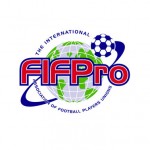 FIFPro
Projekty

FIFPro Tournament pro profesionální hráče bez kontraktů
„Show racism the red card“ boj proti rasismu a násilí 
„Don´t fix it“ boj proti ovlivňování zápasů 
„FIFPro Black Book Eastern Europe“ nedostatky 
FIFPro Online Academy, důraz na vzdělání a přípravu na další kariéru („second career“), 
FIFA/FIFPro World XI. – zlatá 11 od fotbalistů pro fotbalisty
FIFPro Golf Tournament pro bývalé profesionální fotbalisty
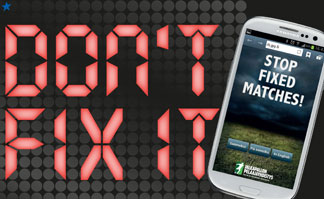 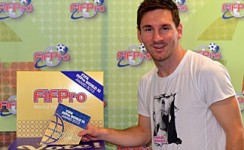 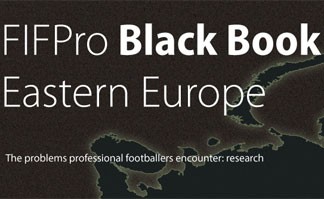 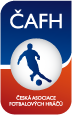 ČAFH
Česká asociace fotbalových hráčů


občanské sdružení profesionálních i neprofesionálních fotbalistů v ČR dle zákona o sdružování občanů

založeno 2011 - Karel Poborský a Markéta Haindlová

člen FIFPro, účast v EU Athletes (UniGlobal Union)

uznána FAČR jako jediné oficiální sdružení fotbalistů 1. a 2. ligy

předseda: Markéta Haindlová, ambasador: Pavel Nedvěd, výkonný výbor: Vladimír Šmicer, Pavel Horváth


memorandum o porozumění a spolupráci s FAČR, MŠMT, Unií českých fotbalových trenérů, spolupráce s Českou unií sportu
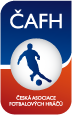 ČAFH
Činnost
reprezentace hráčů na národní i mezinárodní úrovni

právní poradenství v případě sporů či uzavírání smluv včetně zahraničních kauz (problémy s kluby, agenty aj.) - konzultace a poradenství s FIFPro ostatními hráčskými asociacemi

vzdělávání hráčů – prohlubování jazykové vybavenosti, zapojení do univerzitního studijního programu FIFPro Online Academy

osvěta hráčů – informování o jejich právech a povinnostech, modelové situace
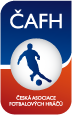 ČAFH
Projekty

telefonní linka důvěry – linka, kterou obsluhuje pracovník ČAFH, byla zřízena v návaznosti na tzv. sázkařskou aféru, relevantní informace jsou předávány bezpečnostnímu manažerovi FAČR

kampaň Play fair, play true – kampaň proti rasismu, diskriminaci, násilí a dopingu ve sportu, do které se zapojili hráči národní reprezentace ČR, fotografie byly následně vydraženy na podporu tohoto projektu
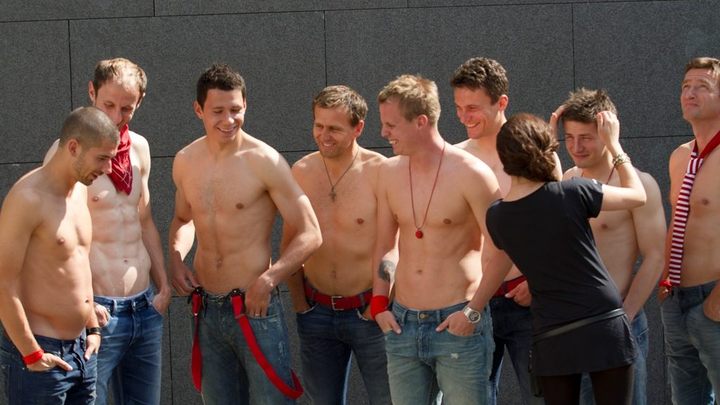 Děkuji za Vaši pozornost
Marketa.haindlova@centrum.cz